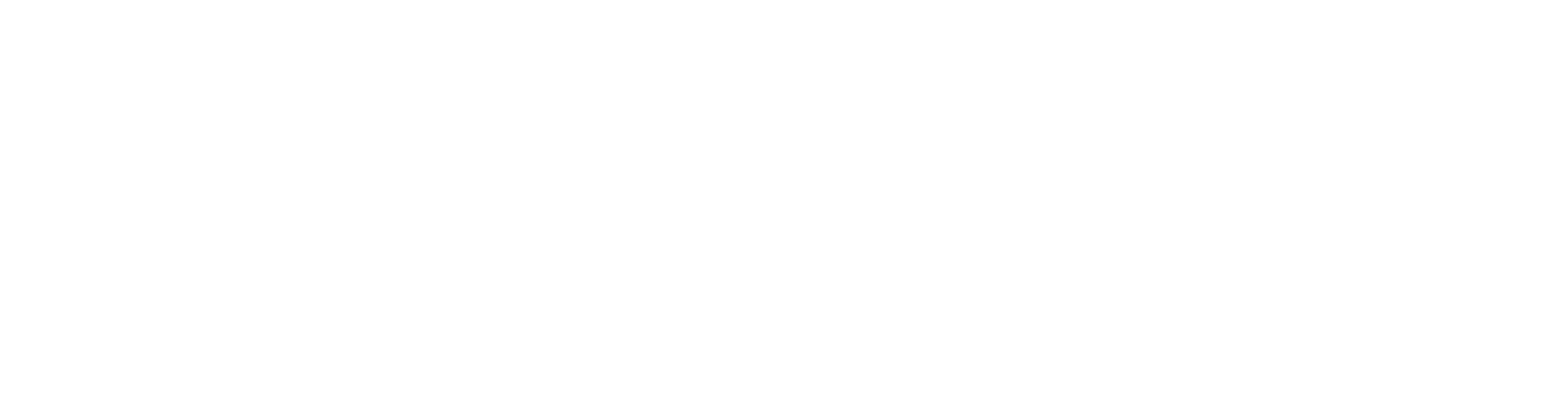 Precinct Officer 
Information Session
Welcome

Jeffrey Rose
Chair
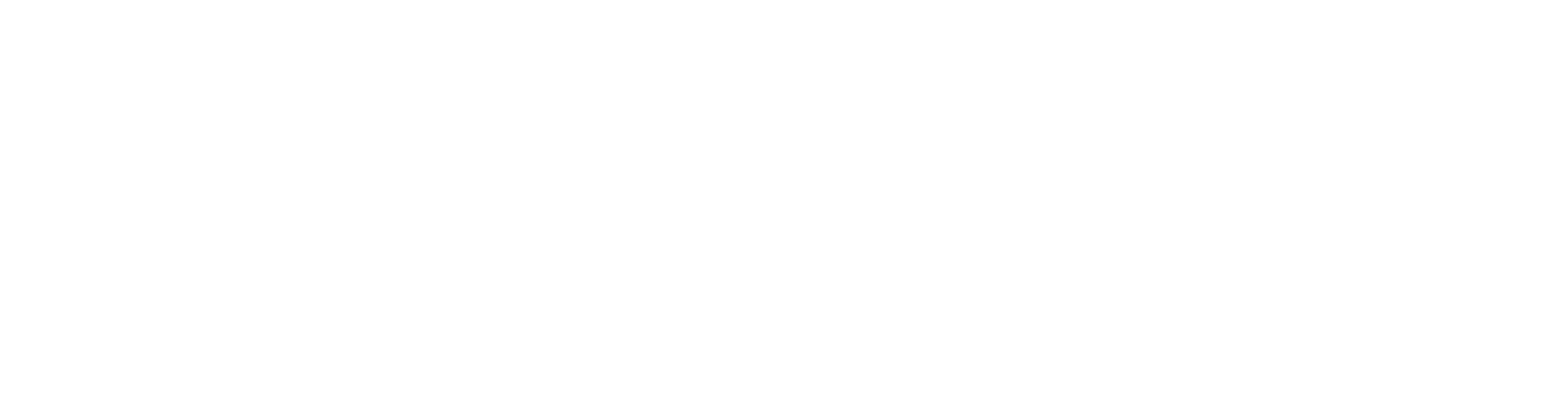 Goals for today

Run of Show 
What we’ll cover
What we won’t

Ask questions but be respectful

Make space
Setting Expectations
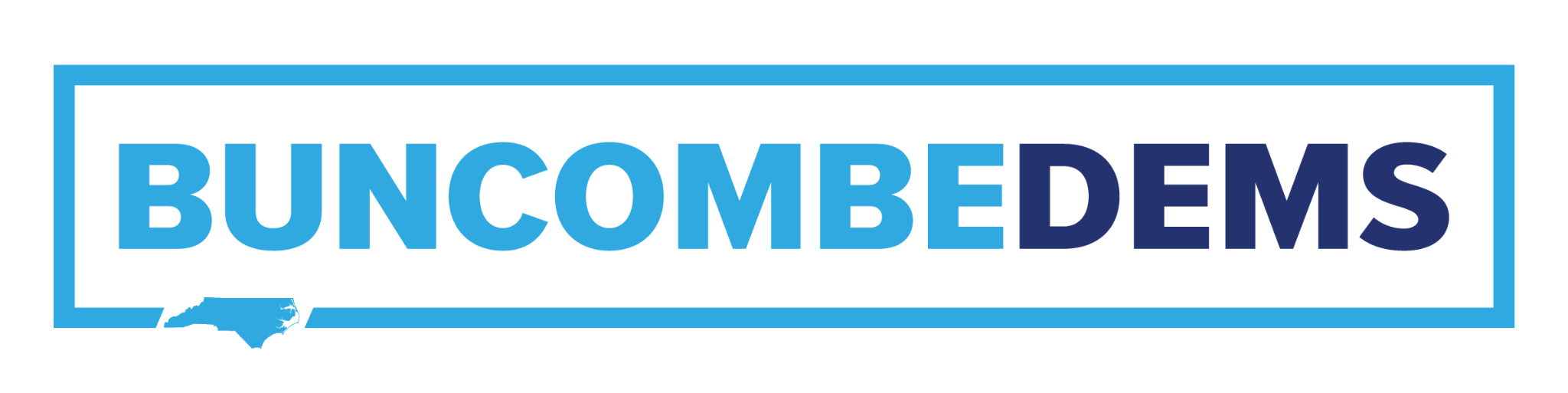 A geographic area containing a certain number of voters

Smallest administrative electoral unit
Think election-day voting locations

Generally, everyone in a precinct has the same ballot and elected officials
What is a Precinct?
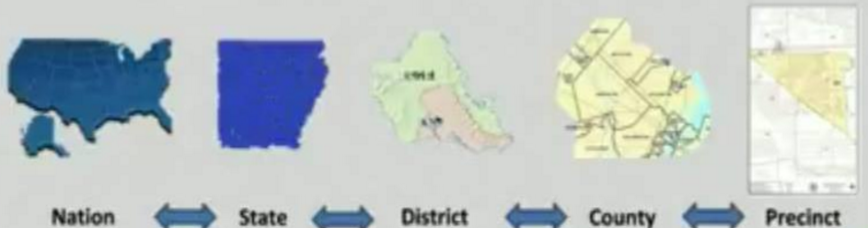 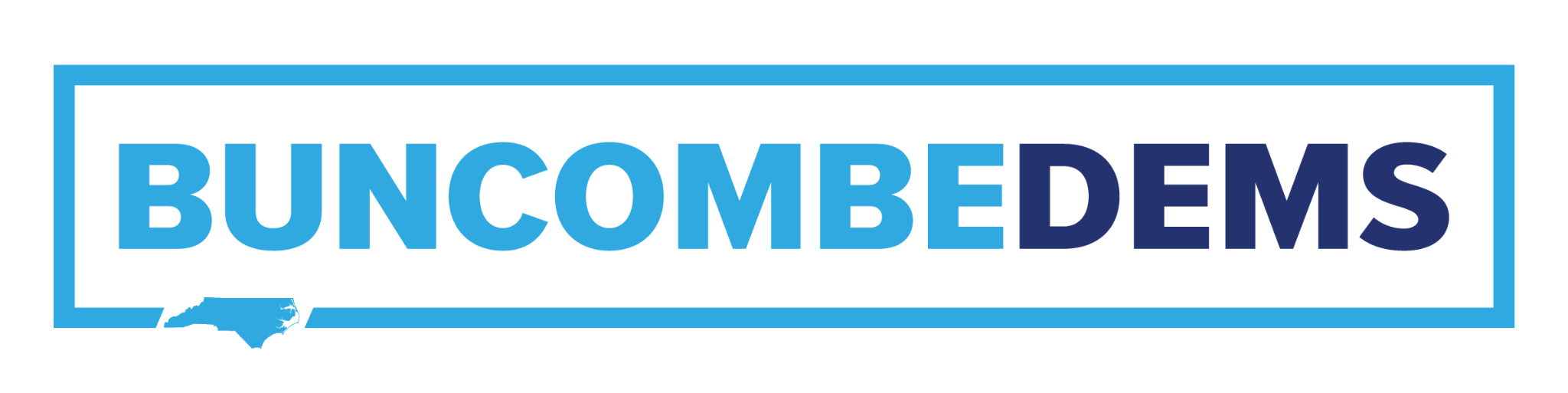 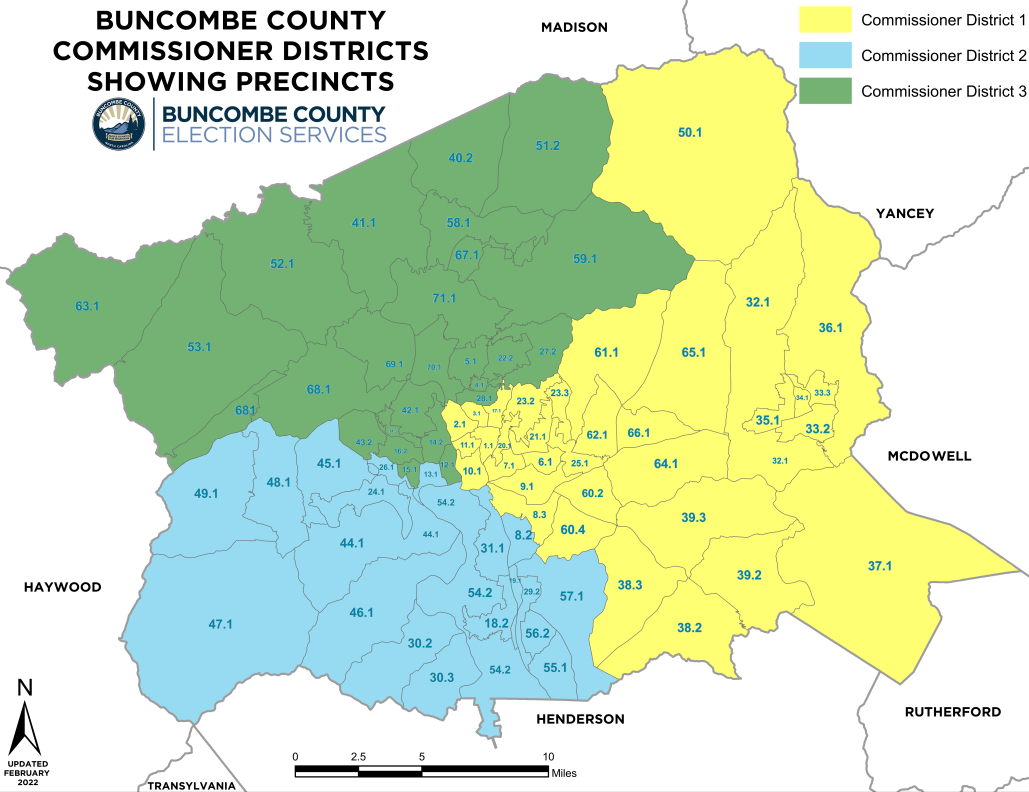 What is a Precinct?
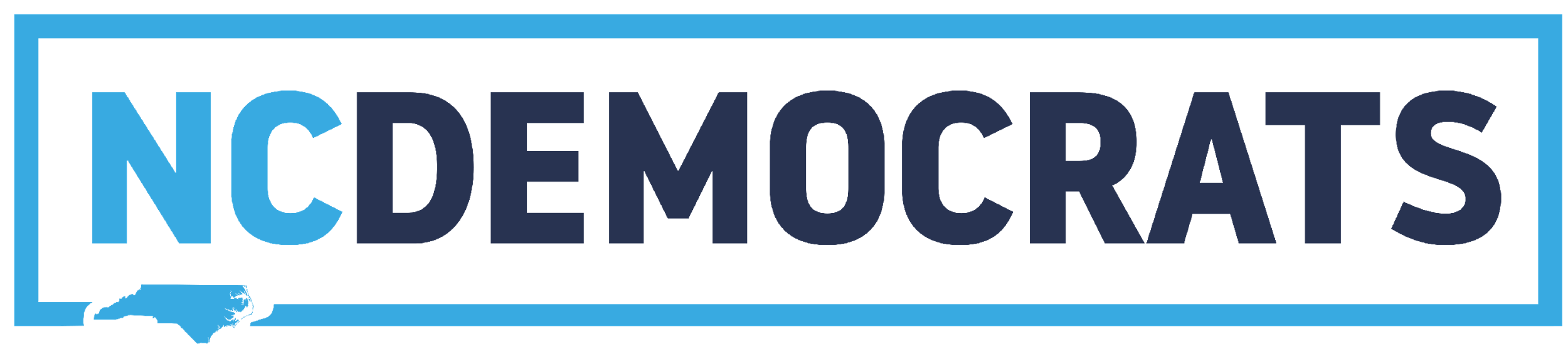 At the state level 
North Carolina Democratic Party
Allocates resources (people, technology) to counties/districts to win elections


County Parties
County Executive Committee (Precinct Officers!) provide direction and execute strategy
Participate in get out the vote and other electoral organizing


Clusters
Relatively unique feature of Buncombe’s structure
Buncombe has 11 and they coordinate regionally
How Your Precinct Fits In
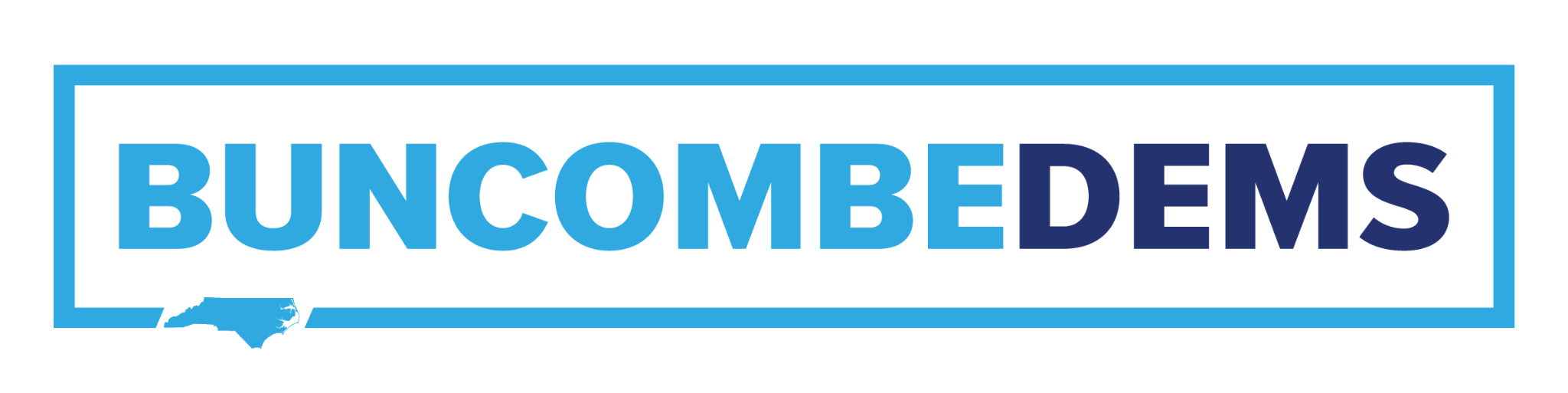 Plan ways to get out the vote and organize

Most powerful level of Democratic Party

Organizes volunteers for election day

Recruit judges, observers, poll greeters

Direct community outreach

Provide input to county party and elect representatives to state and district levels
What does a precinct do?
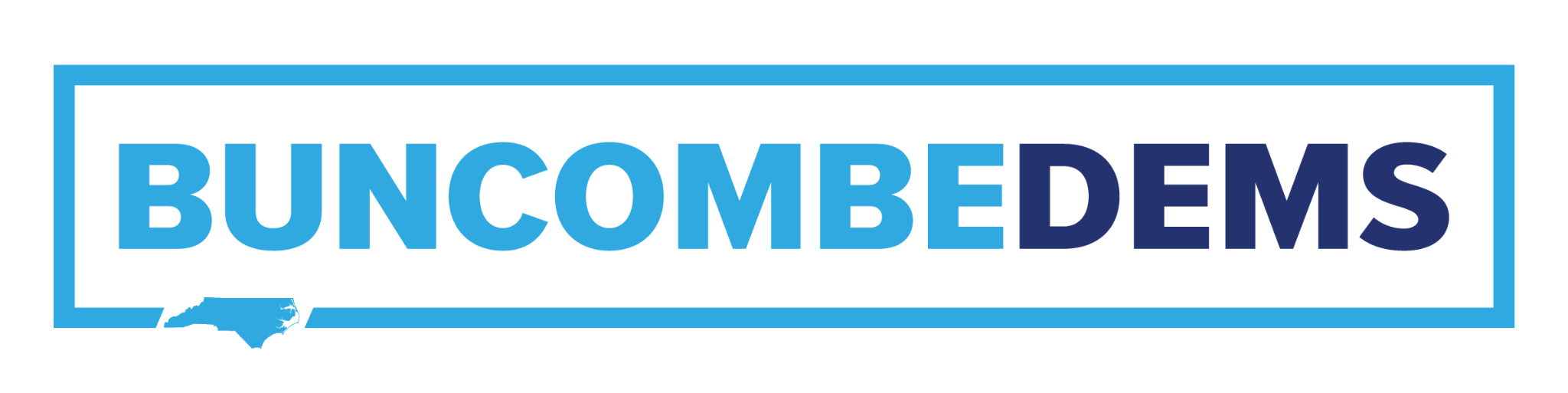 Hold precinct meet and greet events to reach new members

Hand out sample ballots on election day

Canvass in newly built housing areas 

Write postcards to new voters

Organize to oppose neighborhood development or support initiatives (yes, even issue based ones)

Register voters at neighborhood events
What does a precinct do?
(examples)
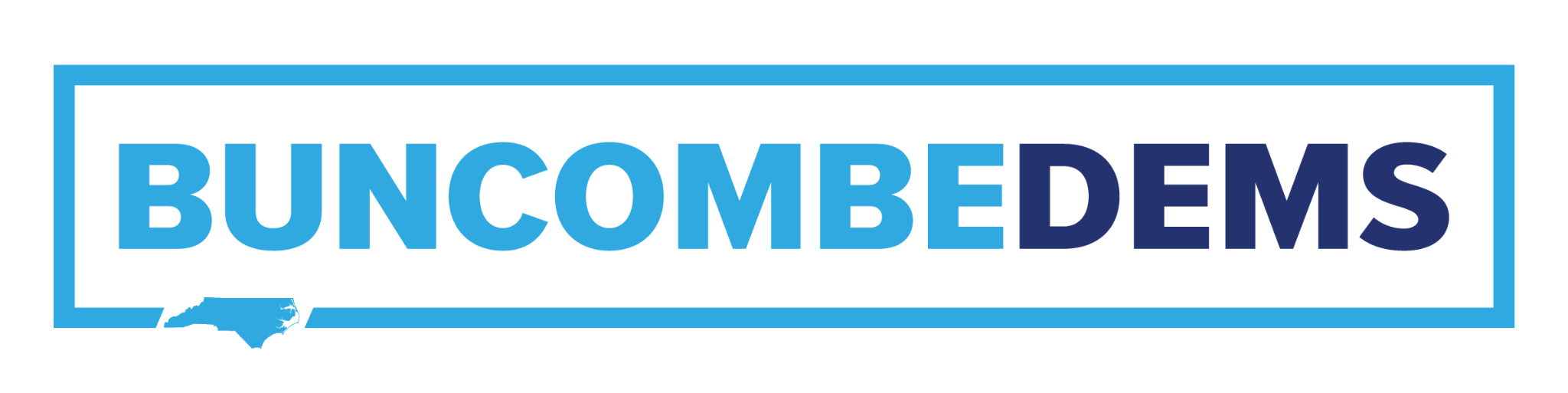 Work completely on their own 

Support non-Democratic candidates

Work for external groups (non-profits, etc)

Support candidates in primaries

Gatekeep party resources on ideology
What are some things precincts shouldn’t do?
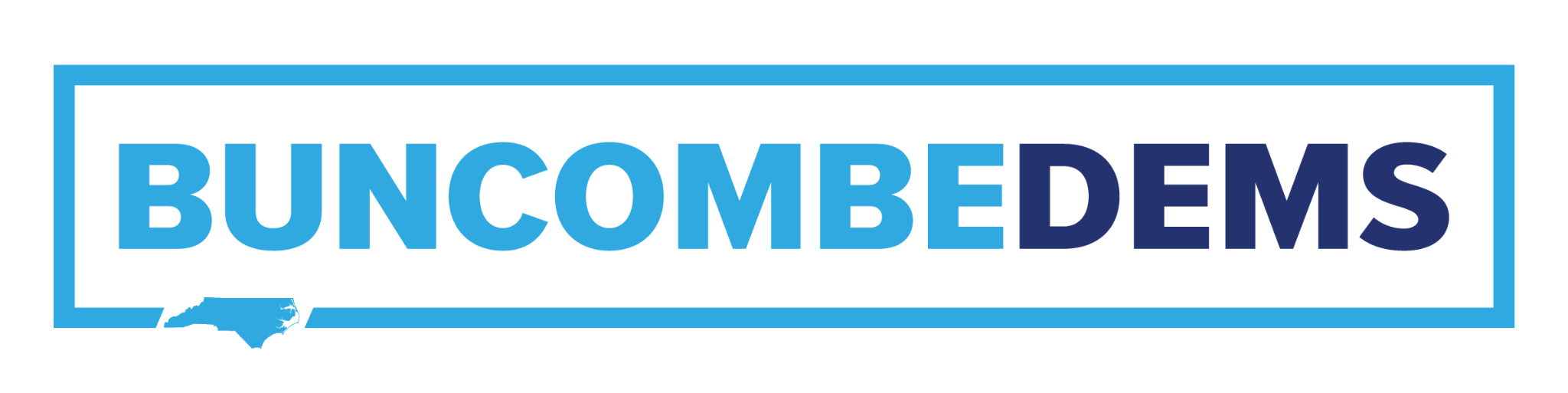 Brainstorm:
Ideas for your Precinct?
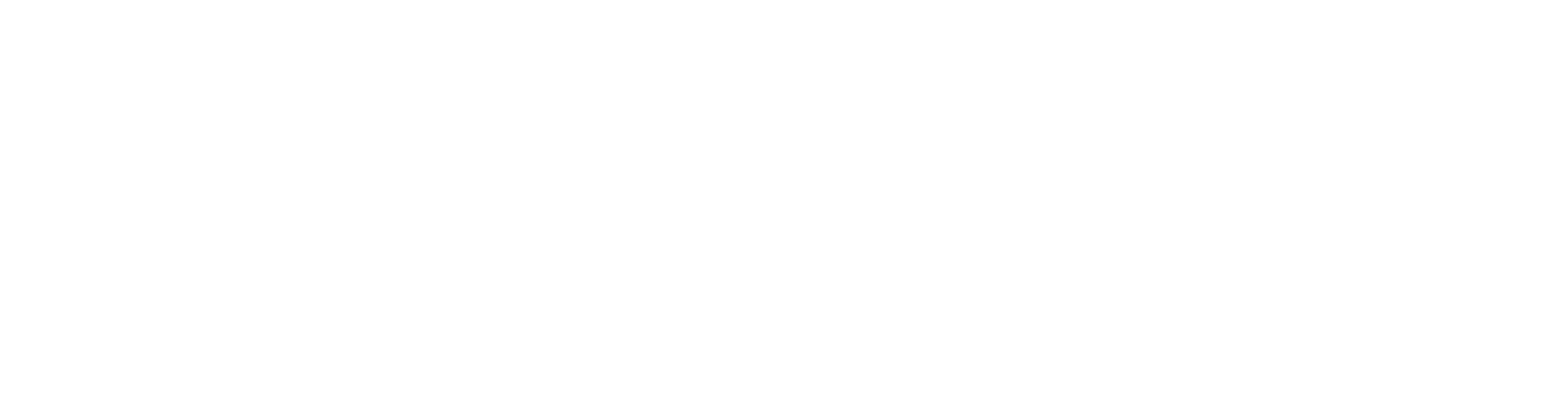 Officer Positions
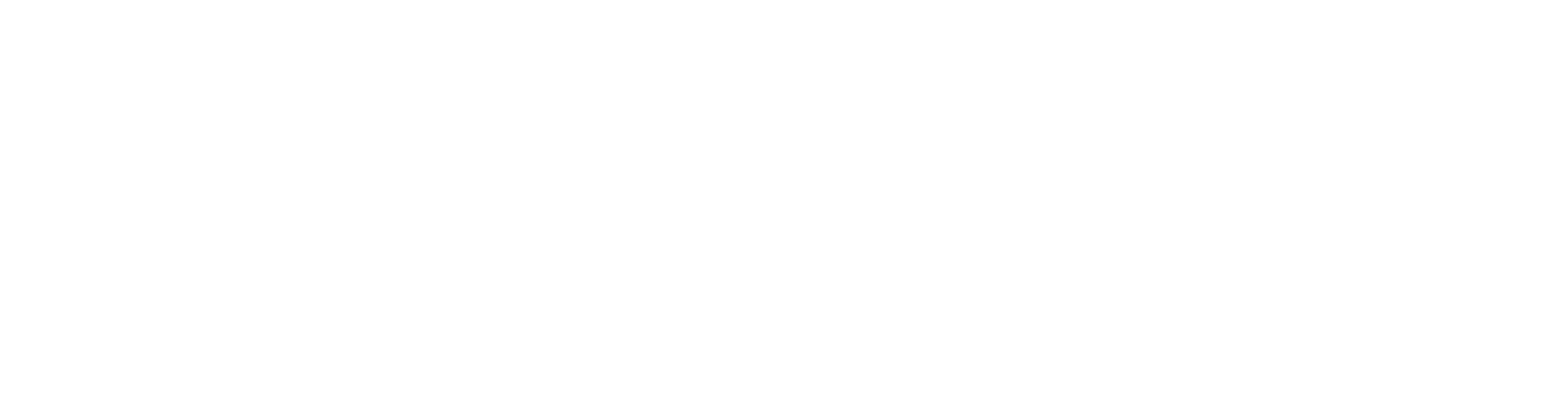 Elected Chair, Vice Chair, and Secretary/Treasurer from each precinct

We’re all volunteers

Precinct officers are a cross-section of Buncombe Democrats

Motivated by a desire to make local change

Only requirement is to be a registered Dem
Who are Precinct Officers?
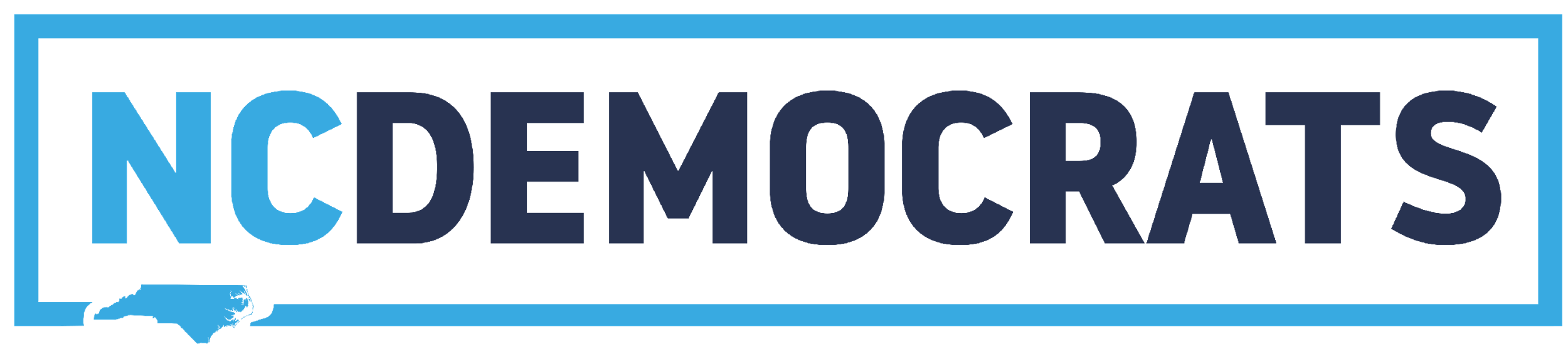 A positive attitude about political engagement

Taking time to learn your position (with help)

Being comfortable with email

Putting the precinct and members first

Able to listen and learning from others

Some free time
What makes a “Good” Precinct Officer?
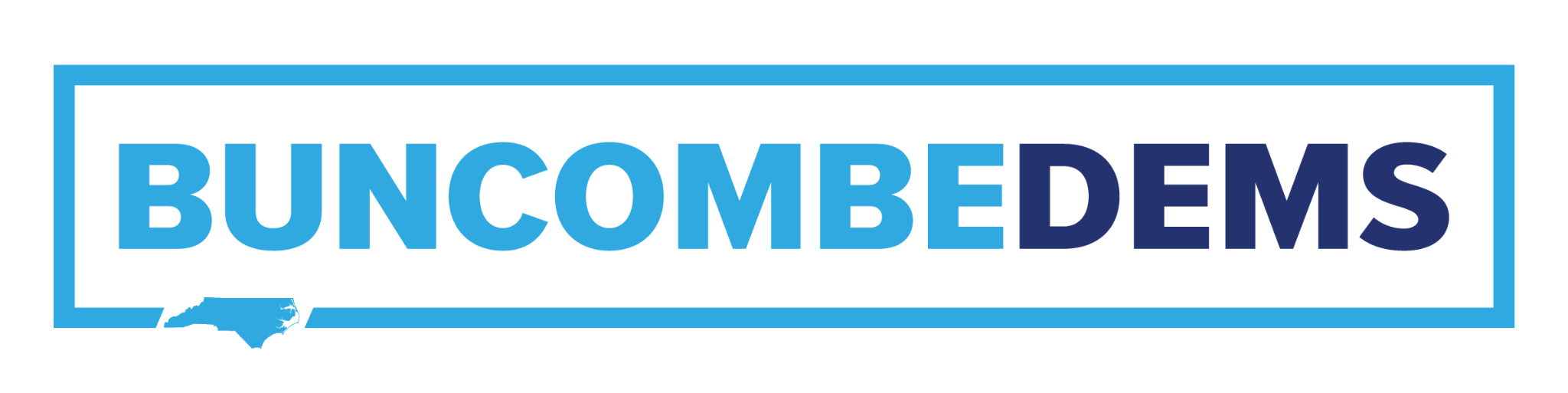 Function as a three person team

Roles are flexible in practice, even if on paper they seem rigid

You are never alone!

Treat each other with grace and respect

Can’t be immediate family living together
Officers (General)
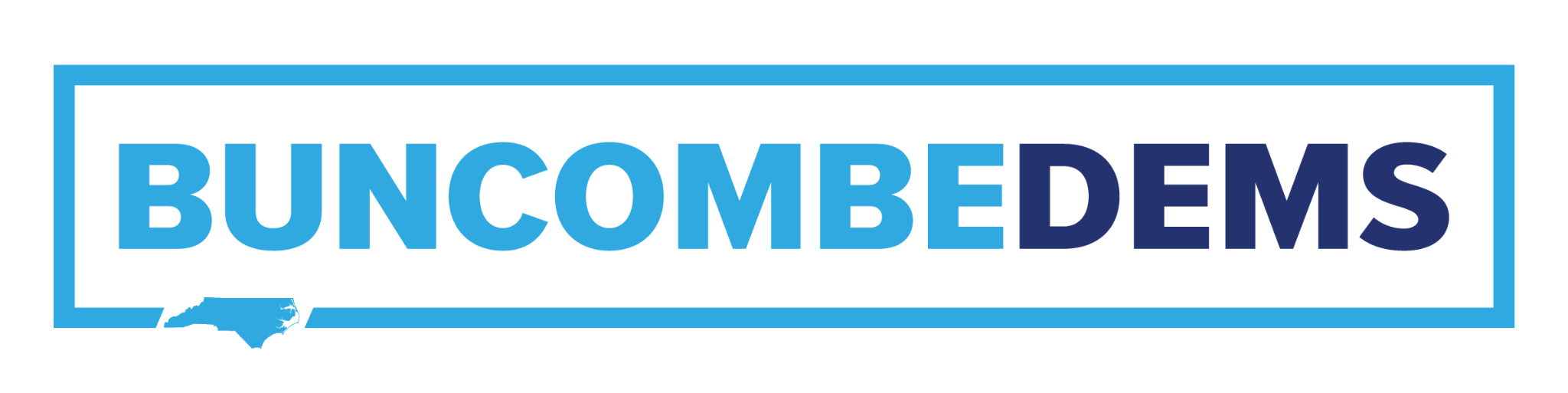 Establishes goals for the precinct

Leads execution of a voter outreach plan 

Preside at precinct meetings

Recommend persons to serve as elections officials

Attend meetings of the county executive committee

Whatever else the precinct/county decides!
Precinct Chair
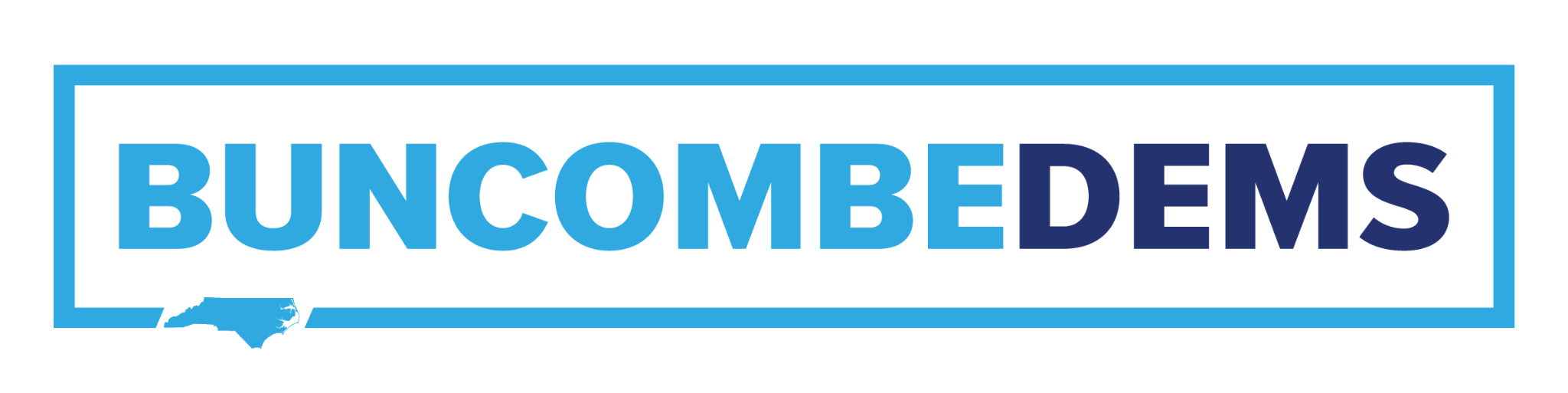 Preside at meetings in absence of the chair

Carry out other duties assigned by the county executive committee, or in lieu of the chair

Attend meetings of the county executive committee

Whatever else the precinct/county decides!
Precinct Vice Chair
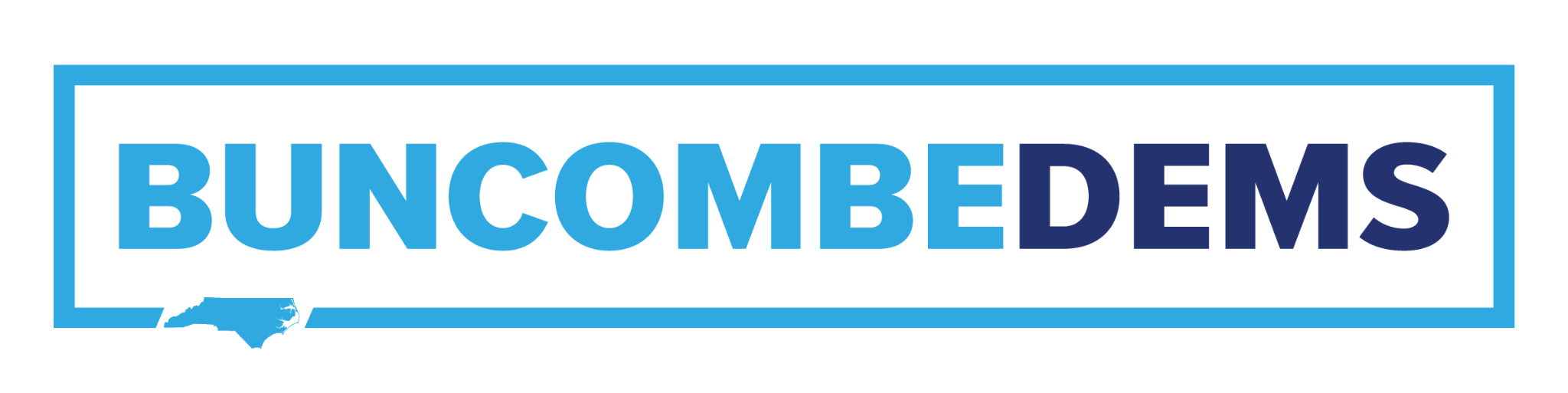 Keep all records of the committee (think attendance/email lists/minutes)

Issue meeting notices to assist the chair if necessary

Prepare and file reports as necessary

Whatever else the precinct/county decides!
Precinct Secretary/Treasurer
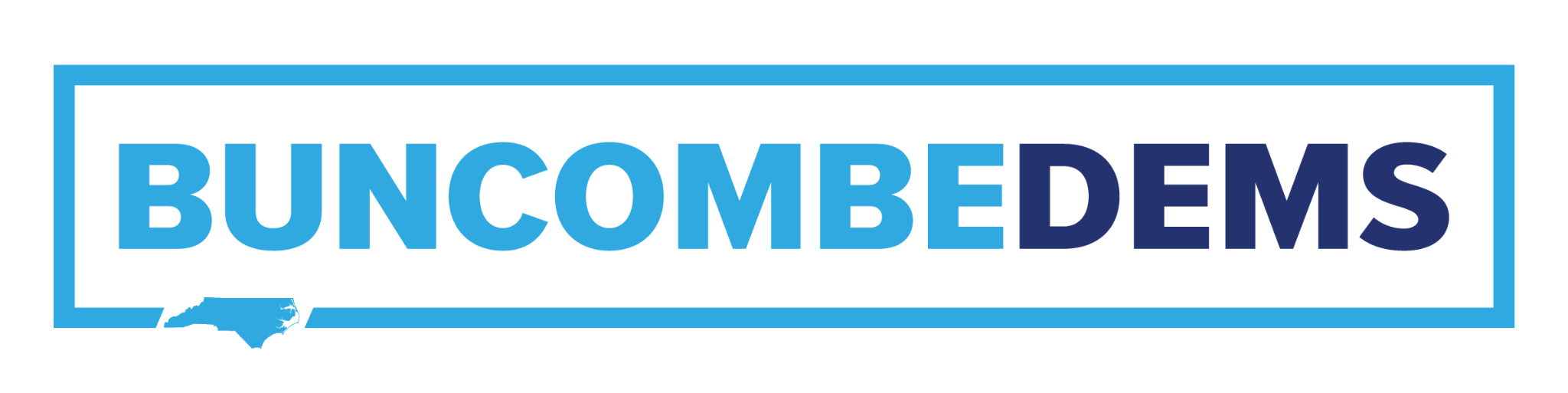 Be respectful of others opinions and experiences, and expect the same

Our goal is a stronger party

Important party leadership roles - you must be willing to represent the whole precinct

Above all, have fun and elect Democrats
Officers, Continued
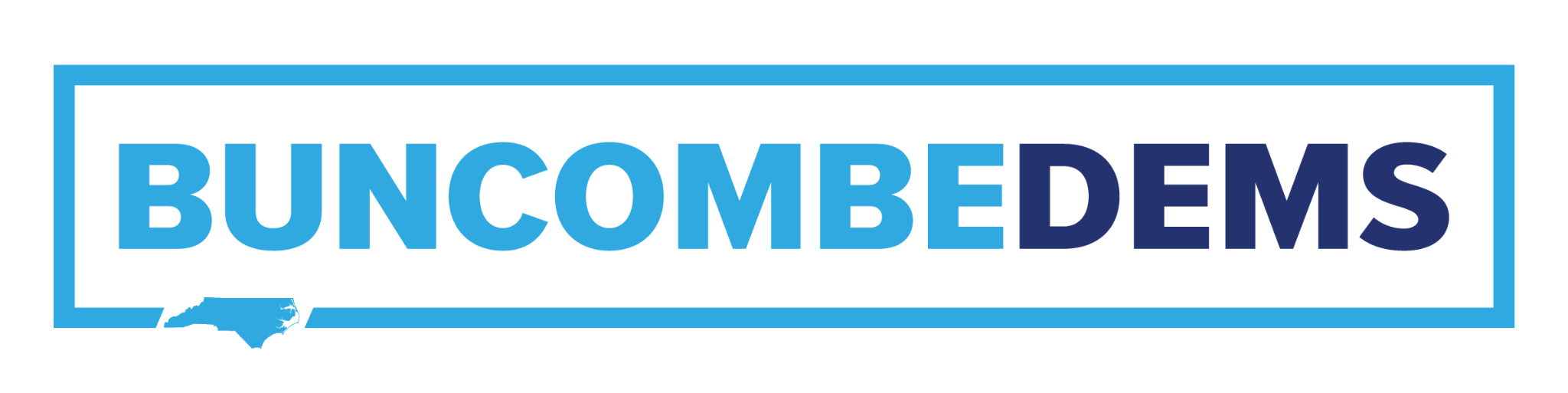 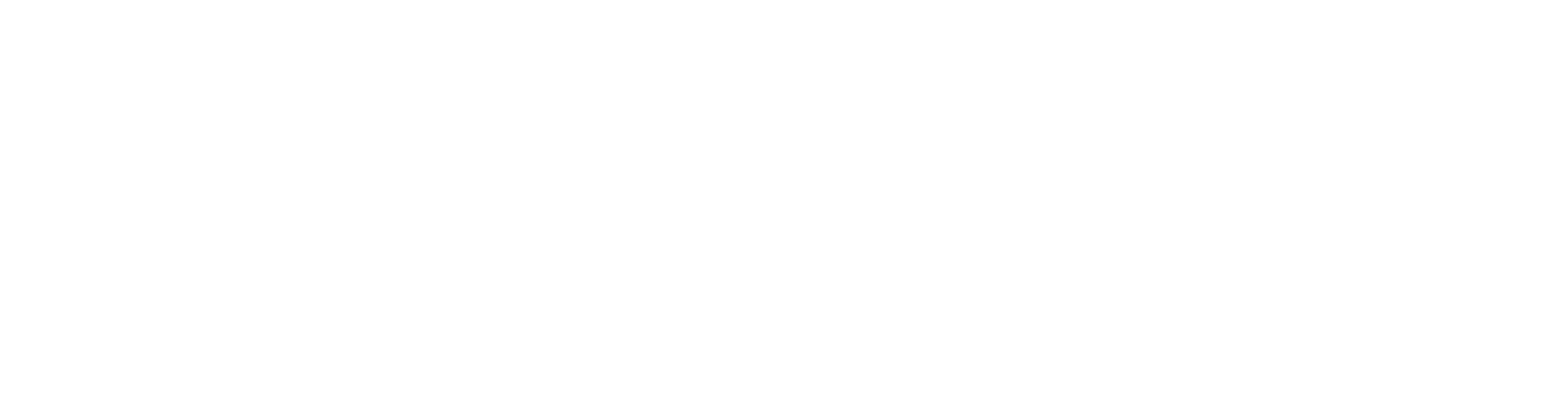 Questions?